The Age of Imperialism
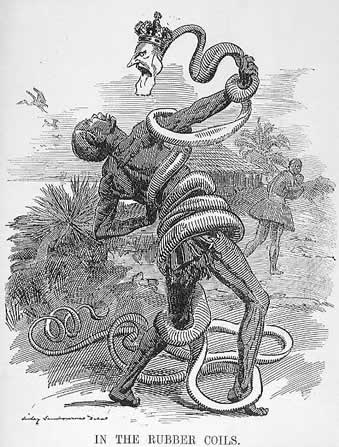 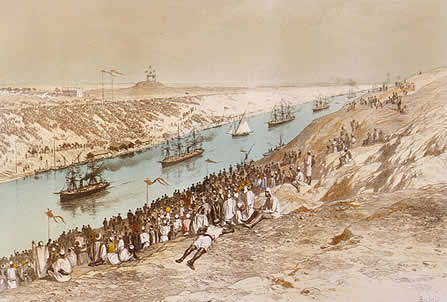 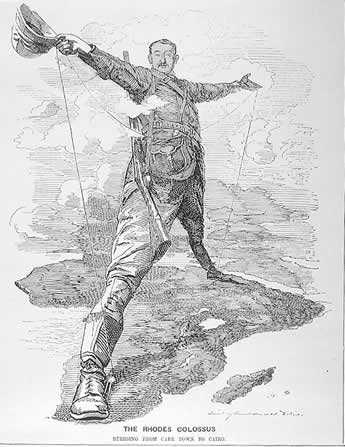 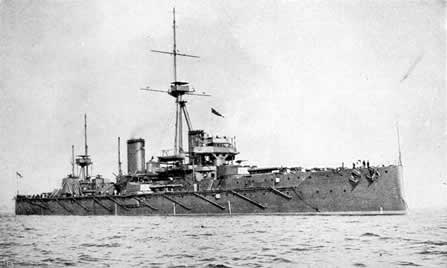 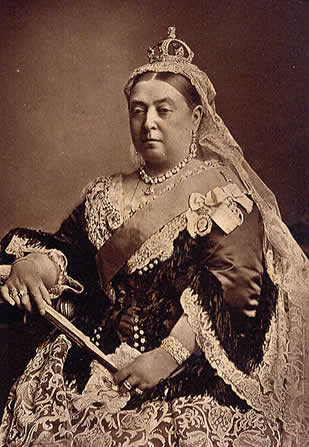 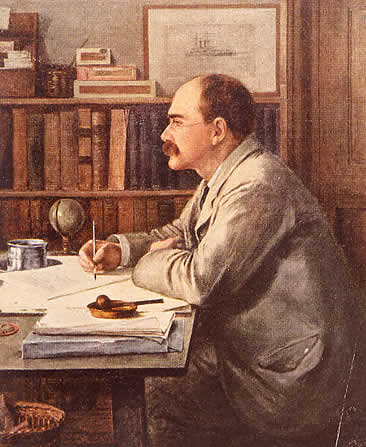 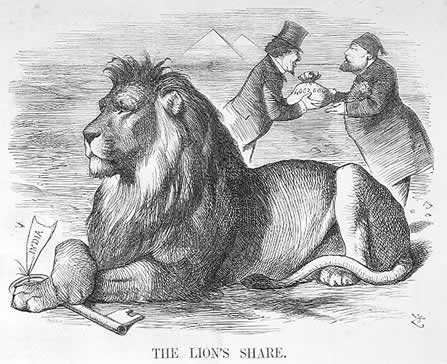 Source Questions
What forces stimulated late 19th-early 20th century imperialism?

How was this wave of European expansion different from that of the 15th & 16th centuries?

How was imperialism dangerous?  Cite specific examples.

Where were imperial attitudes a danger on the continent of Europe itself?

What were the effects of imperialism in both Europe & abroad?
DO NOW
What motives or factors drove nations to take colonies & build empires during the “new” imperialism of the late 19th & early 20th century?
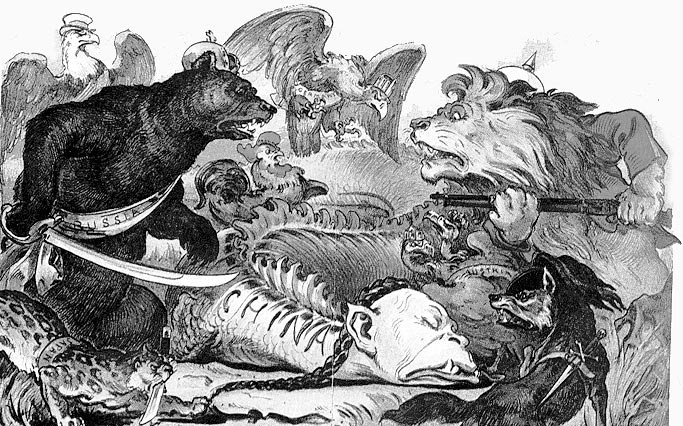 Imperialism
Transparency 12 (stampeding elephants)
Based upon what you see, what is going to happen?
If this cartoon were to represent the “New Imperialism of the late 19th century,” who do the elephants represent? 
    The frogs?
3. What does this cartoon say about this New Imperialism (Interpret what the cartoon suggests.)

Transparency 27 (England as an octopus)
(the arms are touching Egypt, India, Canada, Cape Colony, Gibraltar, Australia, Cyprus, Ireland, Jamaica)
Based upon what you see, explain the quote,
 “The sun never set on the British Empire.”
2.  What benefits did England get from this empire?  Difficulties?
3.  Why do you think a small country like England was able to control this empire?
The “New” Imperialism
Imperialism = “empire building”; control by one nation over another weaker nation or area.
 
1.  “Old” Imperialism (1400’s-1700’s)
Motivated by trade; “mercantilism”
By 17oo’s many colonies were liabilities

“New” Imperialism  (1800’s-1914)
a) Economic Reasons
Industrialization = need for raw materials,
     new markets and investment in colonial development (self-sufficiency & favorable balance of trade)
Belgian Congo
A colony initially controlled by King Leopold II of Belgium, who exploited the natives & the resources (rubber & ivory)
   Belgian government eventually was forced to administer here.
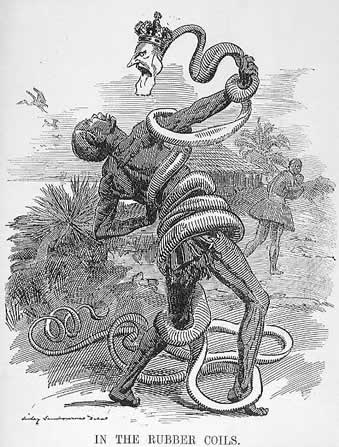 “New” Imperialism
Political
Nationalistic Pride
Competition & balance of power
Defense: Strategic locations & naval race 
      (ex: waterways, naval bases & refueling stations)
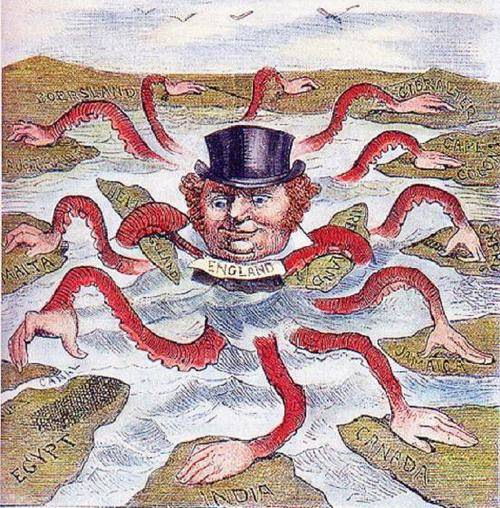 The sun never set on the British Empire
“New” Imperialism
Social
Overpopulation in Europe…new opportunities
Social Darwinism - “survival of the fittest”
Missionary activity & the “White  Man’s Burden”
                                     - Cover to Darwin’s
                                                    Origin of Species  


                                         Author/Poet           
                                          Rudyard Kipling -
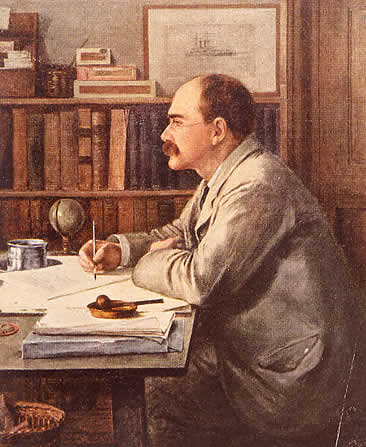 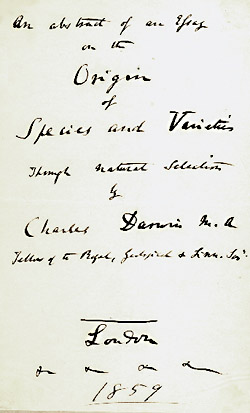 “White Man’s Burden”
Paternalism:  Non-western/European natives who live in areas controlled by imperialist powers should be “watched over” and taken care of like children.

Providing  for their needs, but
 not giving them “rights.”
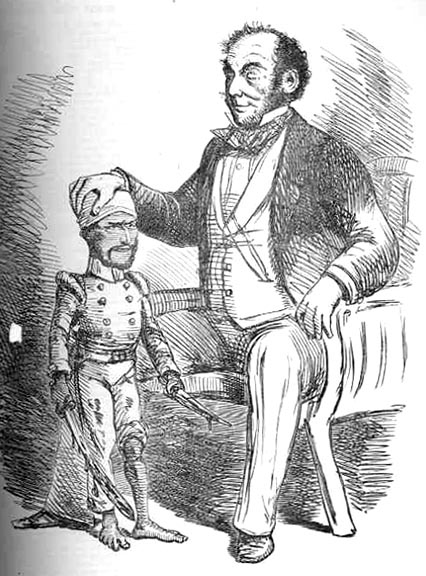 The White Man’s Burden
Take up the White Man’s Burden – Send forth the best ye breed
Go bind your sons to exile      To serve your captive’s need
To wait in heavy harness        On fluttered folk & wild
Your new caught sullen peoples,     Half devil & half child . . . 

Take up the White Man’s burden – The savage wars of peace
Fill full the mouth of Famine   And bid the sickness cease 
And when your goal is nearest      The end for others sought
Watch sloth & heathen folly    Bring all your hope to nought

Take up the White Man’s burden    Ye dare not stoop to less
Nor call too loud on Freedom      To cloak your weariness
“New” Imperialism
Technological & Military Innovations
Improved transportation & communication
(steam power)
More advanced weaponry







         Dreadnought                                                     Maxim Gun
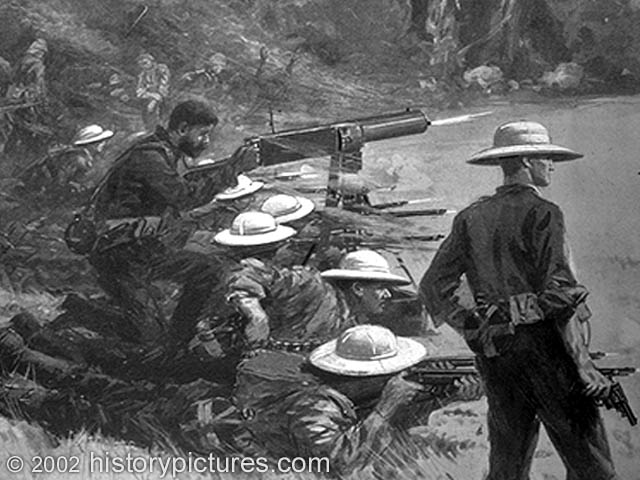 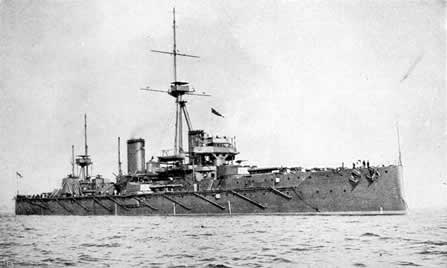 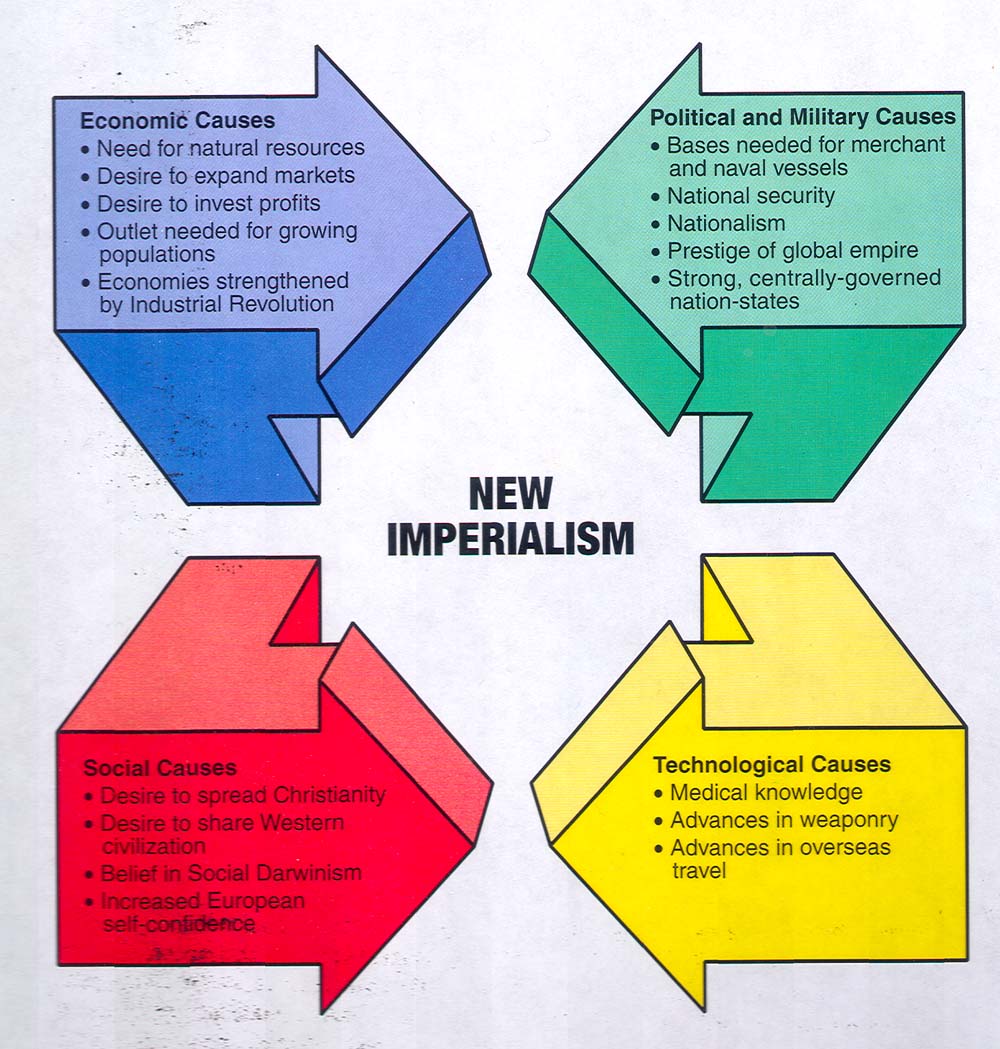 Imperialist Forms
Colony:  a settlement established by one country in the region of another.  The foreign nation gains control.

Protectorate :  Native ruler retains title of office, but “protecting” power controls foreign policy.

3.  Sphere of influence:  A nation gains partial/total economic (trading) power, which leads to political involvement to protect interests.
Concession:  A foreign nation gets certain, special privileges. (land to build a RR, control over ports, rights to access or control resources)

“Direct” - FRANCE  &
                                             “Indirect” Rule - BRITAIN
      (paternalism & assimilation)
The “scramble” to acquire colonies by modernized/industrialized nations of Europe, US & Japan touched all corners of the globe & led to competitive rivalry fueled by nationalism.
Imperialism in Africa
North Africa
As Ottoman Empire declined, its influence over N. Africa & the Middle East diminished.
(1884) Berlin Conferences addressed the “Scramble” for Africa & established rules competing nations would follow.
No African representatives
      were invited to attend.
No attention was paid to ethnic
       or tribal borders.
            RULES
1-must notify other nations
   of territorial claims
2-territory could not be 
   claimed unless occupied.
3-Arbitration to settle disputes.
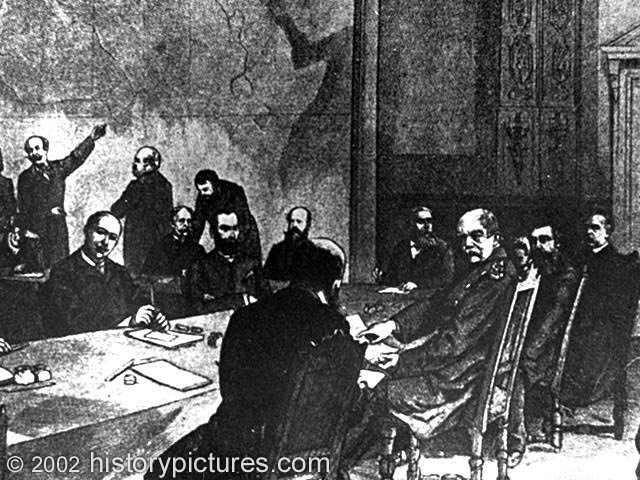 Imperialism & the “Sick Man”
The decline of the Ottoman Empire, led to competition & rivalry over its territory
1820’s-50’s - British & Russians  compete for control of various Middle East areas slipping from Ottoman grasp.
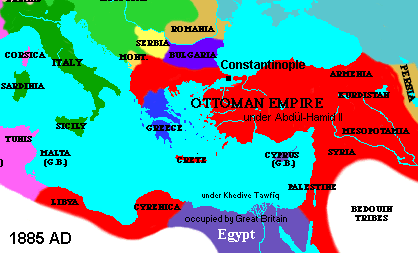 Competition
Over
Persia
(oil 
&
 tobacco)
Imperialism & the “Sick Man”
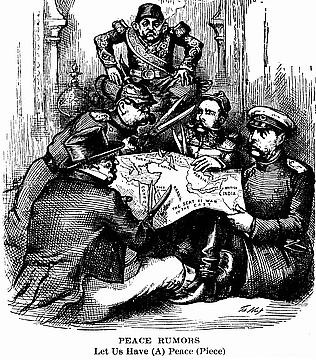 Imperialism in Africa
1830’s – French take Algeria
1870’s – French take Tunisia
Early 1900’s – dispute between France & Germany (Kaiser William II) over Morocco…close to war; 
    French claims were recognized
Tripoli: 1911 invasion & capture by Italy ; “worthless” colony (Libya)…prestige. 

“jingoism” & 
               “saber rattling”
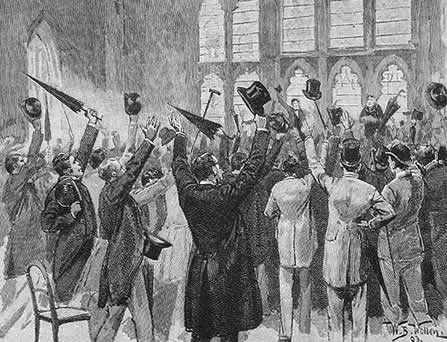 Imperialism in Africa
Egypt
Khedive of Egypt & self-rule (Muhammad
(1869) – Suez Canal                   Ali - 1805)
Egyptian debt & British purchase
“Lifeline” to India the
        “Jewel of the Empire”
Egypt becomes a
        British protectorate
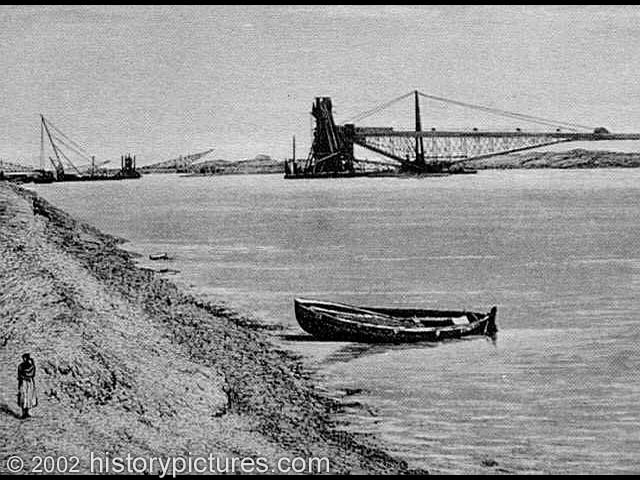 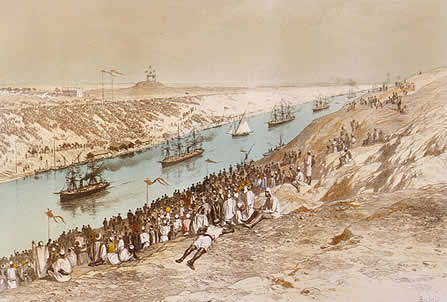 “The Key to India”D’Israeli and the khedive
Imperialism in Africa
Sudan
South of Egypt & vital to controlling the Nile River
competition between Britain & France
(1898) Fashoda Incident between Britain & France (from west)
Conflict avoided; British control & France secures a “friend” (vs. Germany?)
(1880’s) Muslim revolt vs. British (crushed)
West, Central & East Africa
West  dominated by France
Central:  Belgian Congo, a colony initially controlled 
                                          by King Leopold II, who 
                                           exploited the natives & the
                                           resources (rubber & ivory)
                                         Belgian government eventually
                                          was forced to administer here.


Liberia = independent (US support)
East:  Italy & Ethiopia (Emperor Menelik II)
Failed Italian invasion & Battle of Adowa (1896)
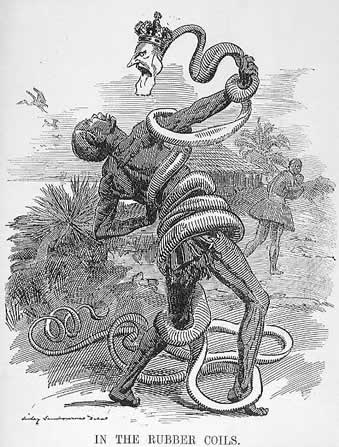 South Africa
Dutch establish colony here in 1652 (Cape Colony)
Descendants of settlers = Afrikaaners or Boers
British  take control after Congress of Vienna (1815)
(1836) Boers & the “Great Trek” move to the interior & establish Transvaal & Orange Free State.

Shaka & the Zulu Uprisings

1870’s-80’s: Gold & Diamonds 
         bring the British north
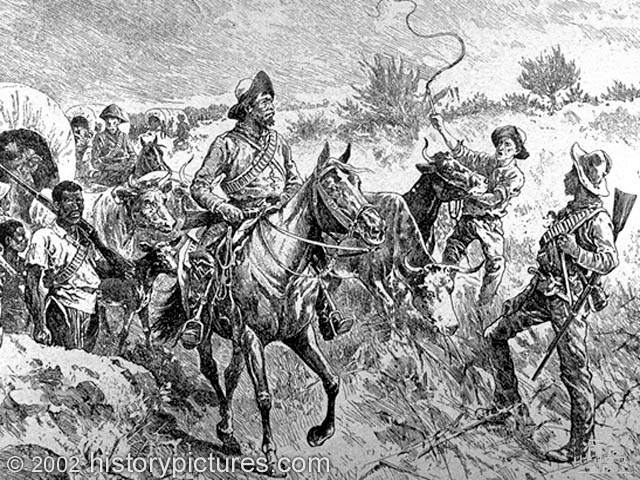 South Africa
Cecil Rhodes – wealthy governor of British Cape Colony who dreamed of a “Cape to Cairo” railroad linking Britain’s African Empire
                                          - construction of
                                                               the railroad





                                                                 The “Rhodes
                                                                      Colossus” -
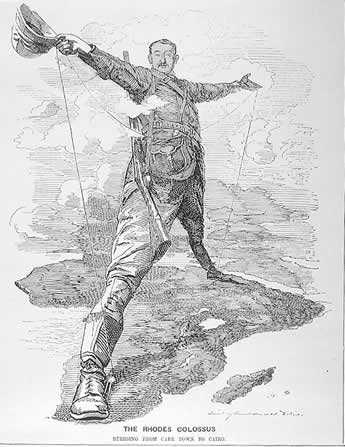 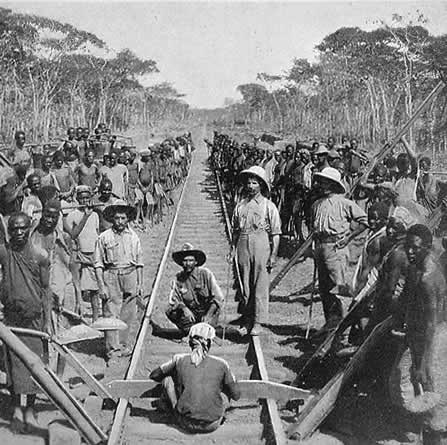 British in India
(1600’s) - Britain & France
               compete in India
Weakening Mogul Empire
        & British victory the
  Seven Years War (1756-1763)


                                         Robert Clive & the British East 
                                            India Company

                                                tea, coffee, cotton
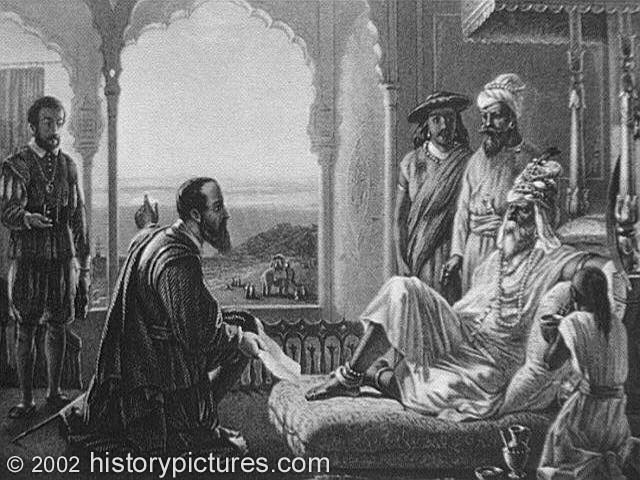 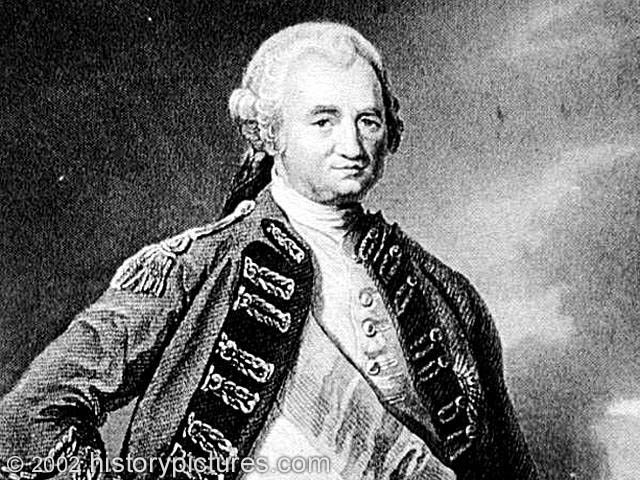 Sepoy soldiers
1-F
The Sepoy Mutiny:  1857
Resentment
Nationalism
Religion
2-A
British in India
Native resentment due to discrimination & exploitation & the Sepoy Mutiny (1857)

                                    Sepoys: Indian soldiers who served under British commanders

                                                     Rebellion crushed by regular British troops

                                                     East India Co. dissolved & India placed under direct British control
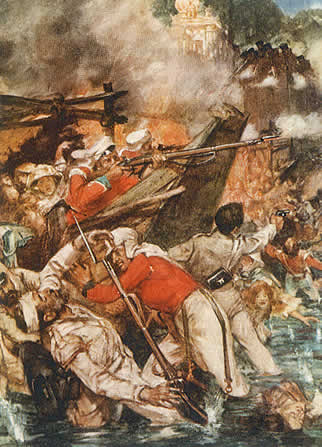 India – “Jewel of the British Empire”
“Crown Colony”: India, Pakistan & Bangladesh
Queen Victoria: Empress of India
 positives:
Modern transportation, 
Communication health care and
Education

negatives
Exploitation of resources (cotton), 
Reduced food production, destroyed 
Domestic industry & discarded
Traditional Indian culture & ways.
“The sun never set on the 
           British Empire”
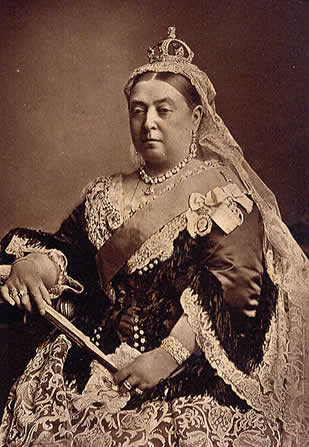 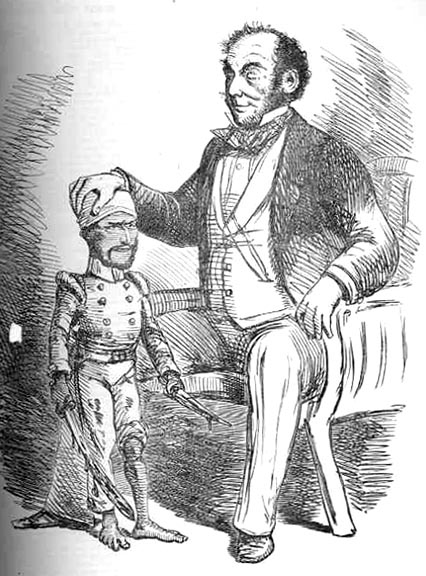 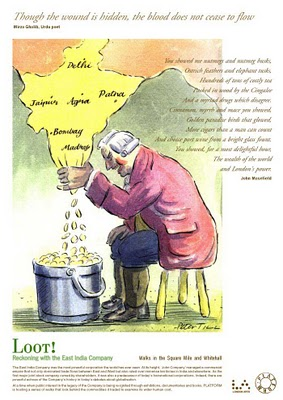 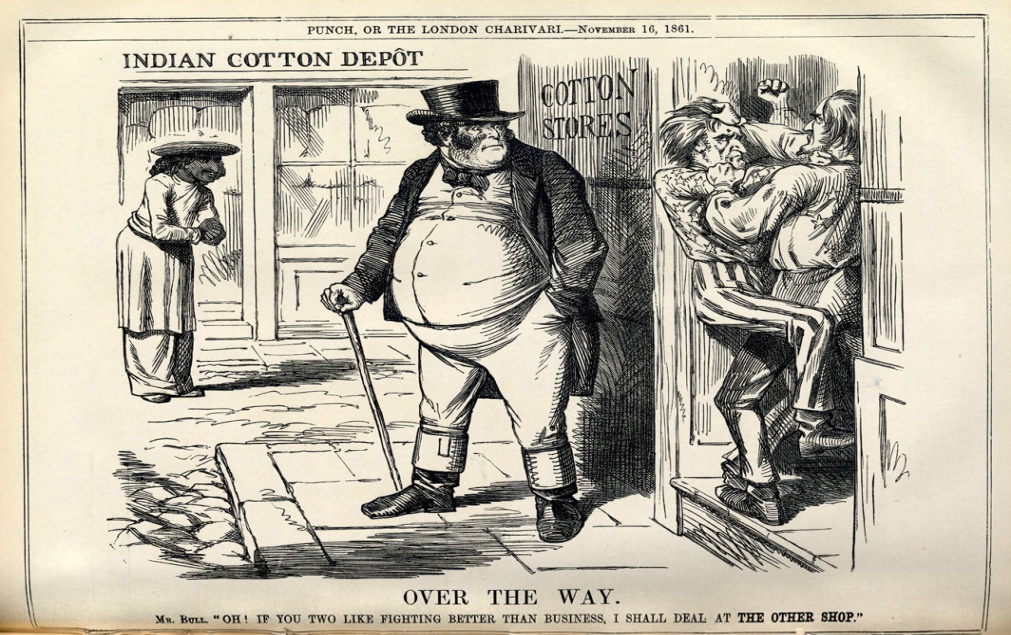 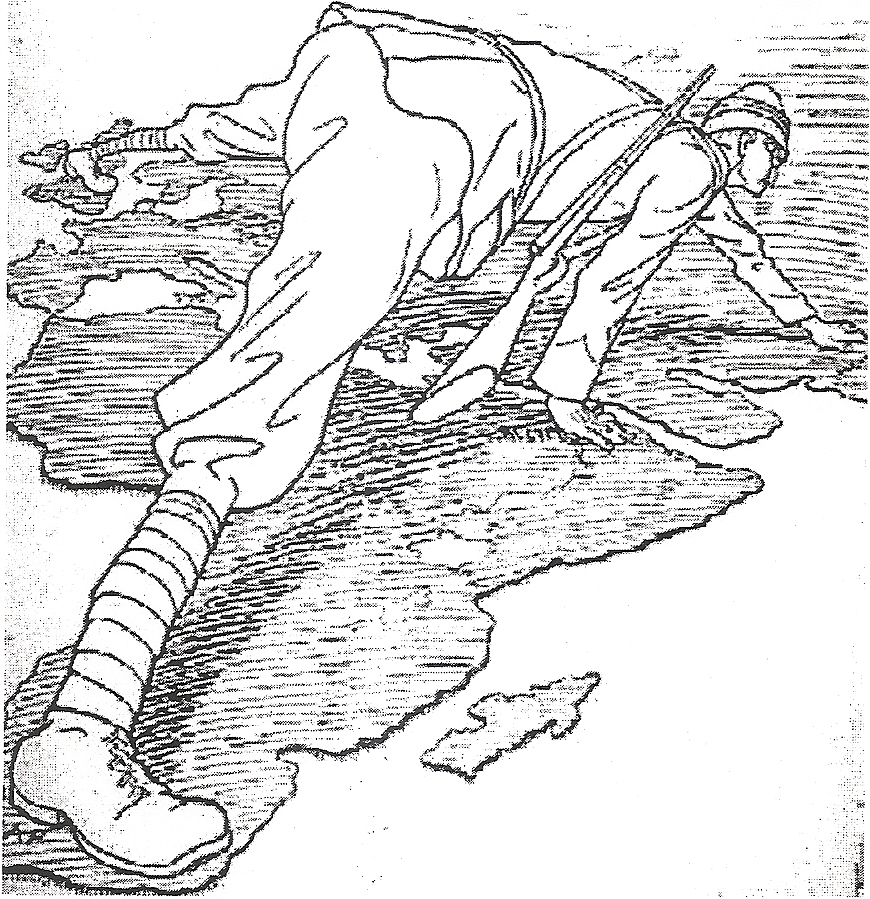 HOW DOES 
THIS CARTOON 
REPRESENT THE
BRITISH EMPIRE?
JAPAN
1600’s: Tokugawa Shogunate “closes” Japan (isolation)
Economic growth & peace, but no industrialization

(1853) US Commodore Perry & Treaty of Kanagawa “opens” Japan to foreign trade 
& by the 1860’s, other imperialist 
powers demand same.
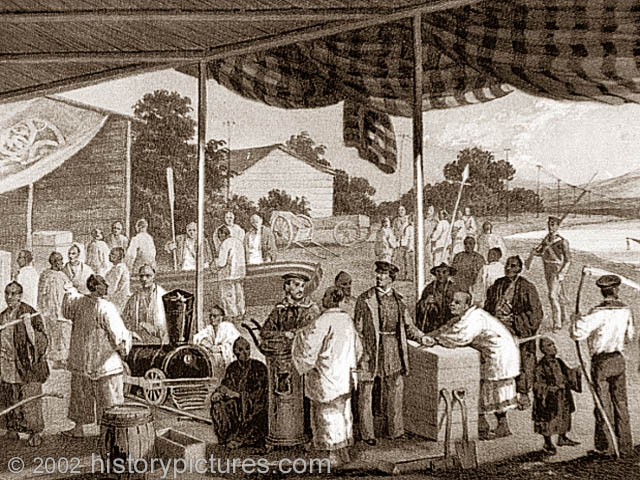 JAPAN
Japanese concern & plan to modernize/westernize
Civil War & Meiji Restoration  (1868-1912)
Reform-minded leaders & Emperor Mutsushito
Abolish feudalism & class system
Created a Western style
constitutional government
Invite Western advisors
to help w/military, industry,
government and banking
             systems
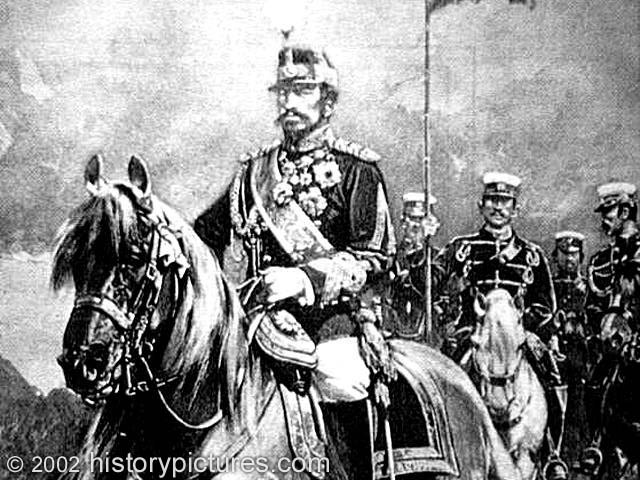 JAPAN
Supported & protected new industries
(zaibatsu = government supported family owned businesses;   example – Mitsubishi)
Japan = 1st Asian country to industrialize
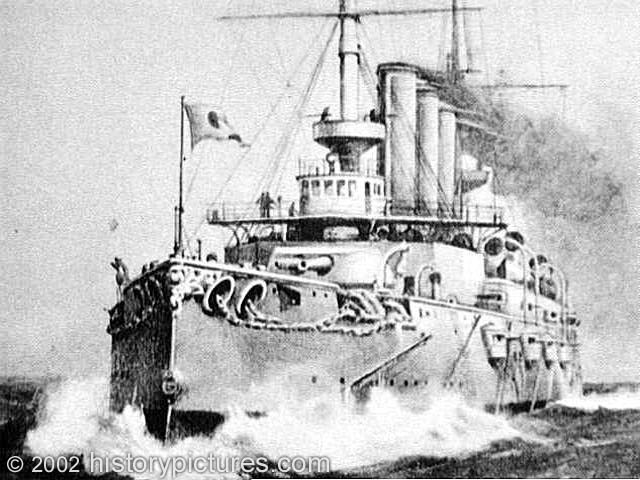 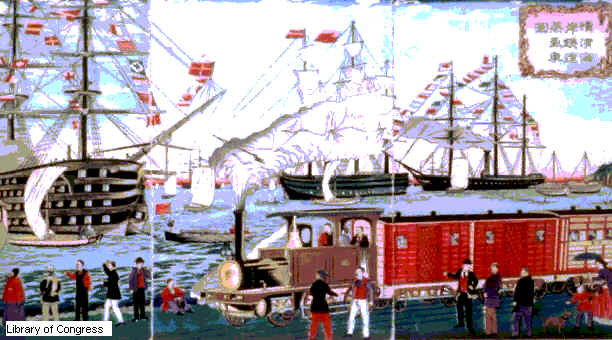 JAPAN
Japan becomes an imperialist power
(need for resources, markets, respect & prestige)
Expands into China (1890’s) & defeats Russia (1904) to start its own empire (Taiwan, Korea & Manchuria) 
                                                                                                            
                                                                                                             


 A Japanese print depicting 
                                                                                                                Japan's naval victory in the 
                                                                                                                       Russo-Japanese War
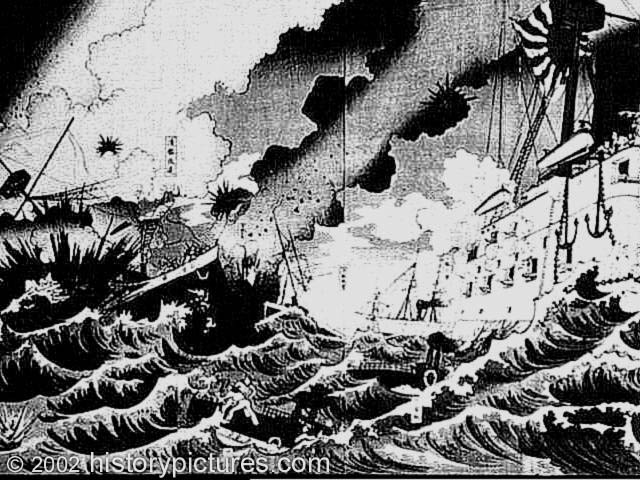 Japan joins the “Club.”
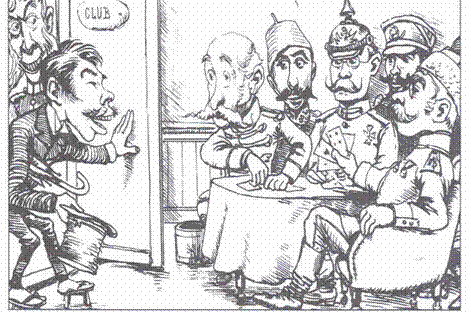 CHINA
Once the most technologically advanced civilization, China experienced decline under the foreign
 Manchu (Qing) Dynasty  
Population decline
Poor agriculture
Gov’t corruption
Military weakness
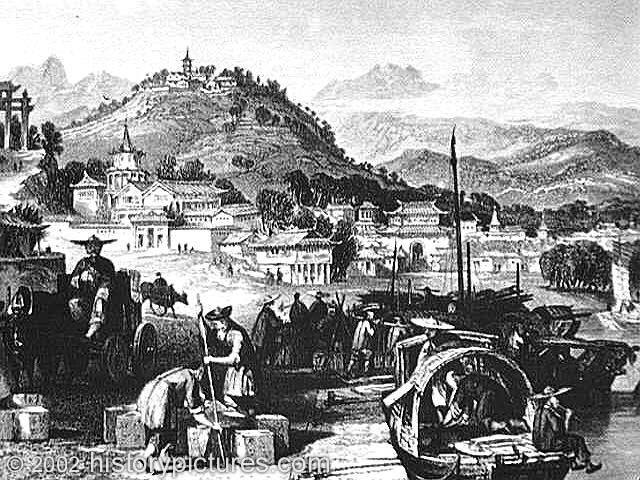 CHINA
European imperialists demand trading rights to gain access to China’s markets & goods (tea & silk)
Canton System: Chinese control & tariffs
By 1770’s, British demand for things like tea exceeds Chinese desire for British goods, so British begin selling opium (from India)

This led to widespread 
addiction problems, 
objections from the Chinese
government & eventually
war.
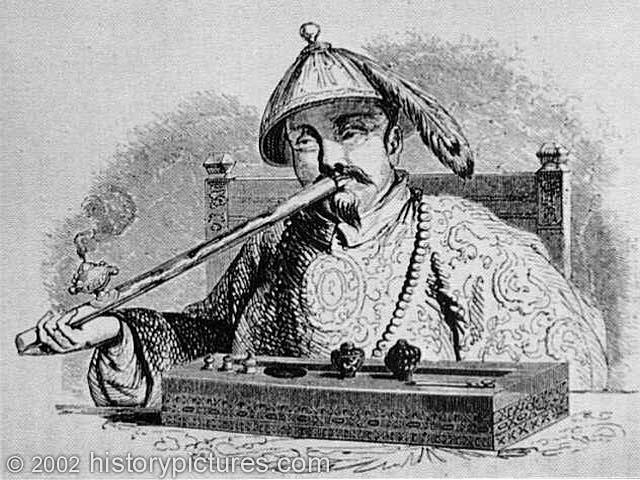 CHINA
Opium Wars (1839-42) vs. Great Britain:
Britain’s powerful navy & modernized army won easily
Unequal Treaties granted Britain special concessions, including control, of trade in certain cities & extraterritoriality for its citizens.  Also gets Hong Kong
                                                              


                                                               - The British navy 
                                                                                    attacks a Chinese port
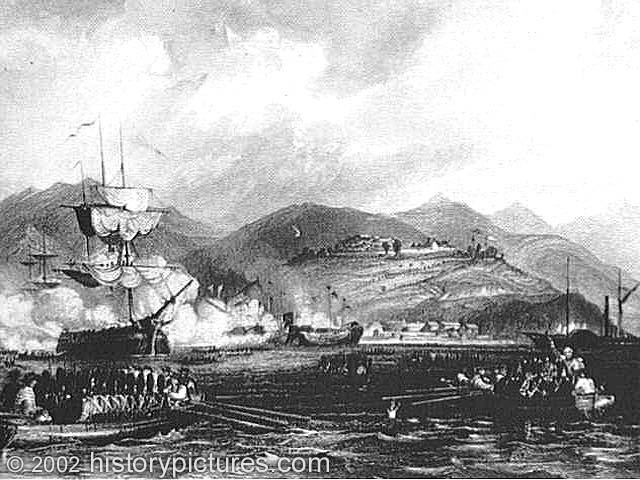 CHINA
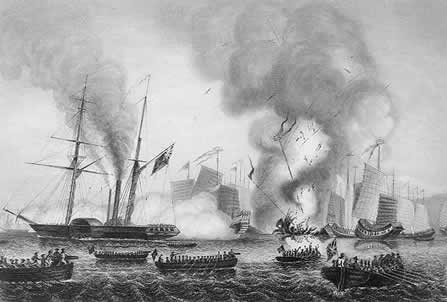 The British navy demolishes Chinese “junks.”
CHINA
Other nations soon “request” similar arrangements creating “spheres of influence”:  an area dominated by an imperialist power who has economic & political privileges as well as the right to protect their interests.


China became a valuable market for many imperialist powers.  To get to China & the East, many of them will establish coaling stations & naval bases on various Pacific islands.
CHINA
CHINA
United States and the Open Door Policy (1899)
Formulated by Secretary of State John Hay
all nations should have equal trading rights in China
(US had no “sphere”)

to protect China’s
    territorial integrity
     (no partitioning)
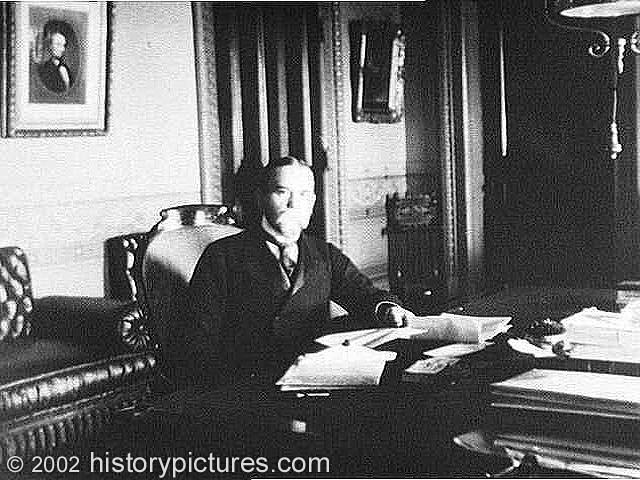 CHINA
Many Chinese people deeply resent exploitation at the hands of foreigners, including Manchu dynasty for not handling it.   Rebellions materialize.

Boxer Rebellion (1900)
Society of the Righteous & Harmonious Fist
attacked missionaries, government
officials, Chinese Christians and 
foreigners


  Boxers attack & murder a German ambassador --
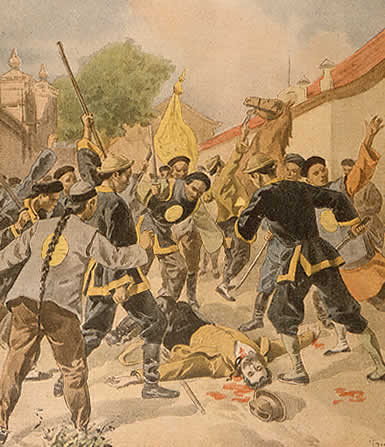 CHINA
Rebellion eventually put down by an international army of imperialist forces protecting their interests.
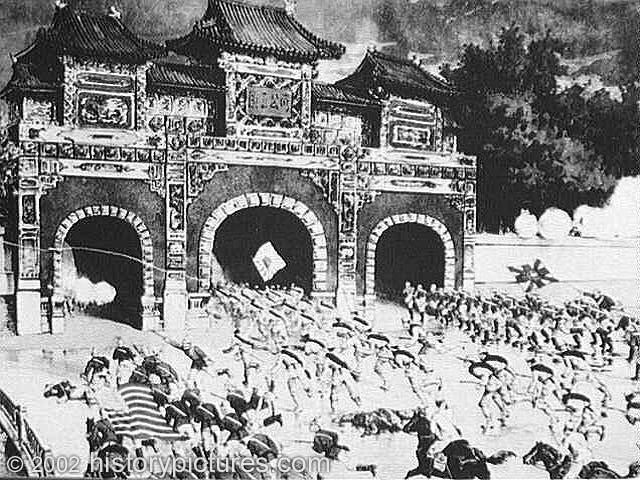 American, Japanese &
European troops storm a
Boxer stronghold in
Beijing
CHINA
China was forced to pay for any damages incurred by the Europeans during the rebellion and allow foreign troops to remain in Beijing (China’s capital).

The execution of 
       some Boxers.
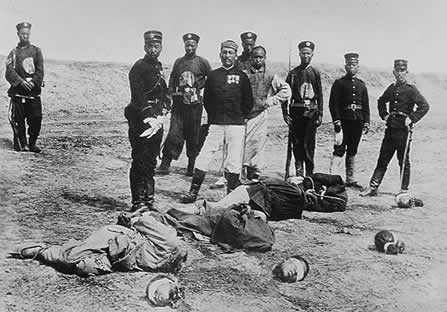 How does this cartoon depict imperialism in China?
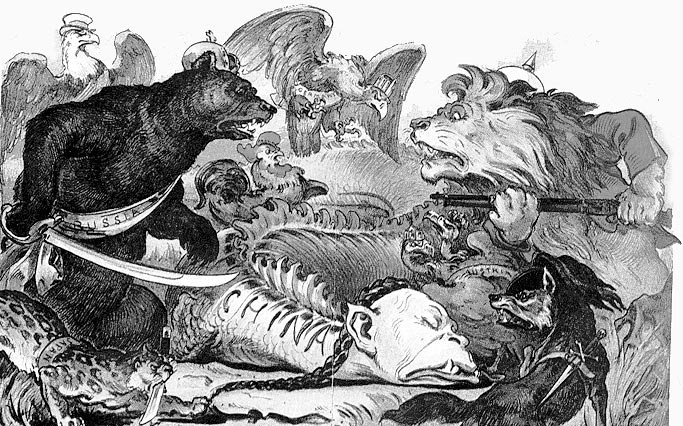 France
Italy
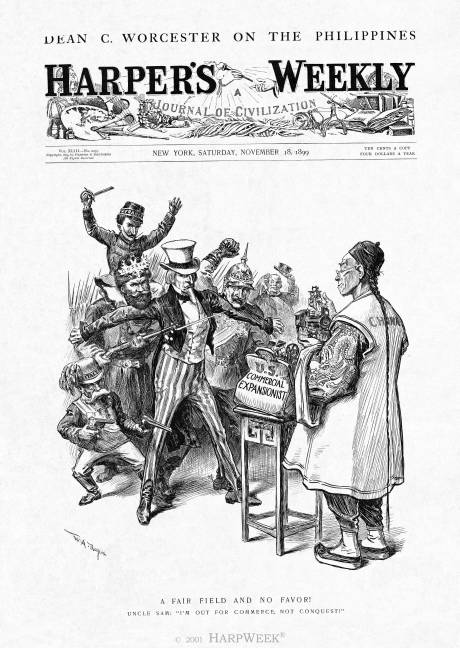 Effects/Impact of Imperialism
ECONOMIC
Non-West resources exploited
Native agriculture & industries disrupted
Improved transportation & communication
POLITICAL
Introduced new ideas of democracy & nationalism to non-West
Ended civil war & brought  order & stability to some
Colonial competition & rivalry = war
Colonial powers had trouble controlling & protecting 
vast lands
By 1914 – 85% 0f the world controlled by imperialists
SOCIAL
Imperialists built schools & hospitals
Introduction of more technology
Improved health care & services
Native people exploited, mistreated, segregated
CULTURAL
Traditional culture & ways ignored / replaced 
“White Man’s Burden”
(paternalism, assimilation)
EFFECTS/IMPACT OF IMPERIALISM
Positive
Improved transportation communication, technology & health care

Built schools & hospitals

Ideas of democracy & nationalism

Political order & stability
Negative
Rivalry & competition = warfare
Native people lost independence
Resources exploited
Natives exploited, & treated w/brutality
Traditional culture ignored at expense of Western culture & ways through education
Native agriculture & industry disrupted
Colonial Powers had problems with controlling, protecting & governing vast empires…example: 
British Empire

By 1914, 85% of the world was colonized/controlled by imperialist powers.